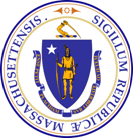 Commission on Methamphetamine Use
Executive Office of Health & Human Services

January 11, 2022
2:00 - 3:30 pm

Zoom
1
Agenda
Welcome
Approval of 12/8 Meeting Minutes
Discussion of Commission Members’ Goals
Lived Experience Panel
Upcoming Meetings
Commission’s Charge
Legal Authority: Section 131 of Chapter 24 of the Acts of 2021

Purpose: Study and make recommendations regarding methamphetamine and other stimulant use in the Commonwealth.

The Commission shall:
Create aggregate demographic and geographic profiles of individuals who use methamphetamines and other stimulants, including identifying populations most vulnerable to use;
Examine the current availability of, and barriers to providing, harm reduction services and treatment to individuals with a stimulant use disorder, including, but not limited to, in outpatient treatment, rehabilitation and continuum of care settings; 
Examine existing efforts undertaken by healthcare providers and the existing body of research around best practices for treating individuals with a stimulant use disorders, including, but not limited to, evidence for medication treatment for stimulant use disorder, the need for treatment of co-occurring disorders and how to create safe and therapeutic environments in inpatient and outpatient healthcare settings; 
Examine existing efforts undertaken by service providers and the existing body of research around best practices for harm reduction efforts in working with individuals using stimulants, including, but not limited to, contingency management; 
Examine the intersections among stimulant use and sexual health, particularly among the lesbian, gay, bisexual, transgender, queer and questioning community; 
Examine the intersections between stimulant use and homelessness; 
Examine existing efforts undertaken by emergency medical service providers and law enforcement officials and the existing body of research on best practices for interacting with individuals with a stimulant use disorder, including, but not limited to, how to de-escalate situations and provide safety and security guidance to health care facilities and local police officers; 
Examine the source, quantity, potency and pathways to local areas of illicit methamphetamine and other stimulants, related substances and products; and 
Examine other matters deemed appropriate by the Commission.

The Commission shall submit its findings and recommendations to the Clerks of the Senate and the House of Representatives, the Joint Committee on Mental Health, Substance Use and Recovery, the Joint Committee on Public Health, the Joint Committee on Public Safety and Homeland Security and the Senate and House Committees on Ways and Means not later than March 31, 2022.
Lived Experience Panel
Prentice Crowell
Arbor Hospital
Safe and Sound Recovery Center

Stephen Murray
Boston Medical Center

James Duffy
AHOPE

Mitchell Barys
Peer Advocate
Upcoming Meetings